Øresund projects- Information on onshore transformer package
Marked dialog meetings during September 2020 to give initial introduction to the Øresund projects.
Project information may be changed at later stage
September 2020
Indsæt præsentationstitel via Sidehoved & Sidefod
1.
HOFOR
Amagerværket:Biomass fired power station and district heating.
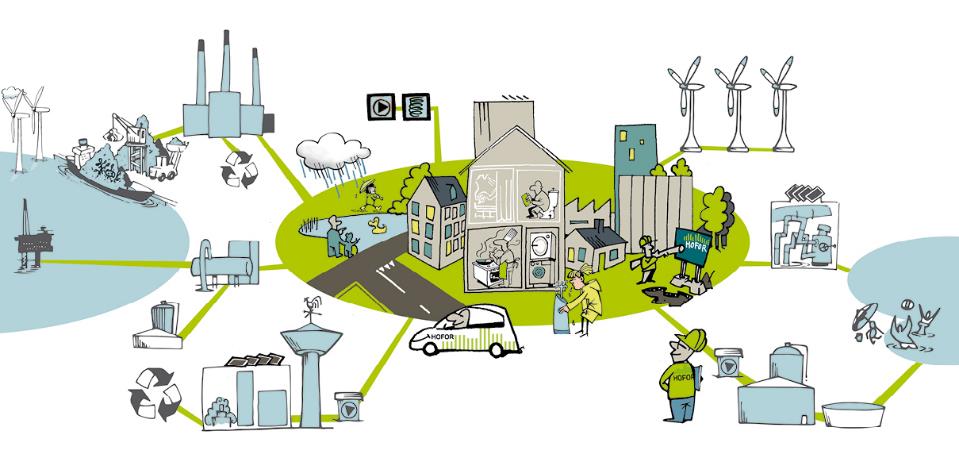 Offshore wind turbines
Renewable energy
Alternative district heating methods
District cooling
Town gas
Biogas
Waterworks
Wastewater
2
17/12/2020
The Øresund projects will be the visible proof that Copenhagen Municipality achieves CO2 neutrality in 2025
Location
NORDRE FLINT
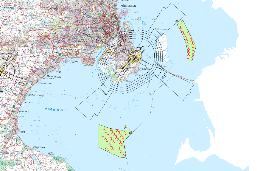 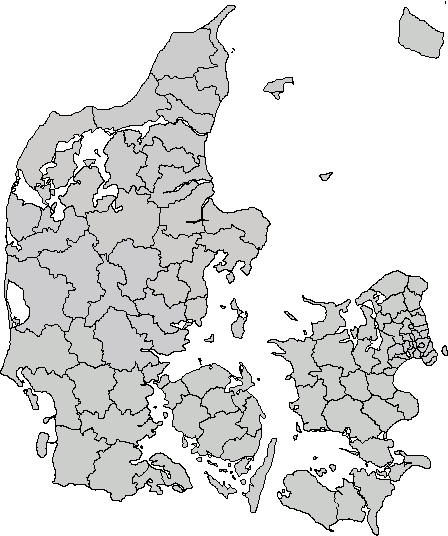 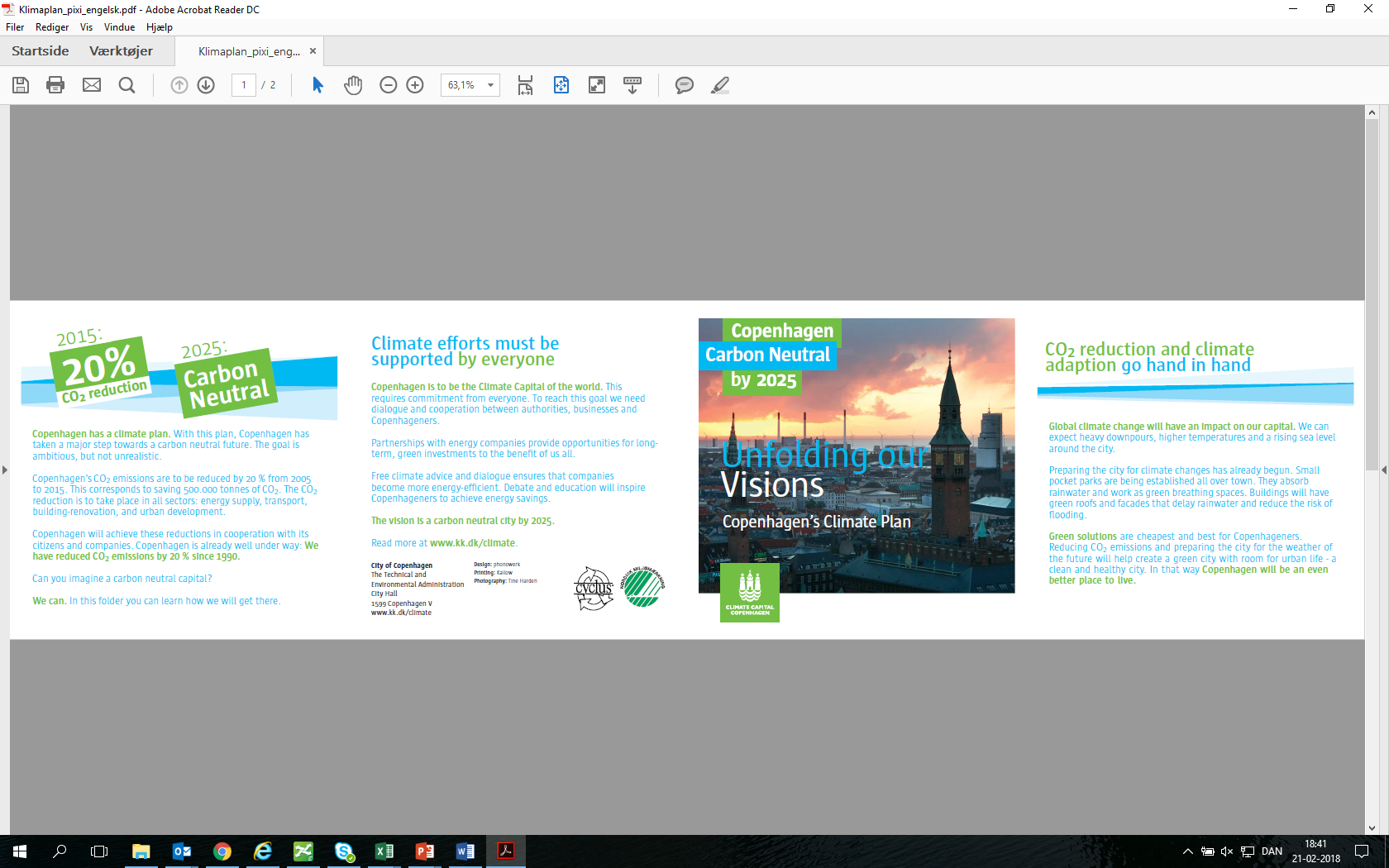 AFLANDSHAGE
Capacity
NORDRE FLINT (NFL):
~160 MW
...
AFLANDSHAGE (AHA):
~250 MW
“The 1st carbon neutral capital city in the world”

Copenhagen Municipality can provide loan guarantees for the full project
Timeline
Development
Construction
O&M
Start EU tender
FID
COD
2020
2021
2022
2023
2025
2024
Timeline
17/12/2020
3
Aflandshage & Nordre Flint – project envelope
NORDRE FLINT
AFLANDSHAGE
NORDRE FLINT
...
...
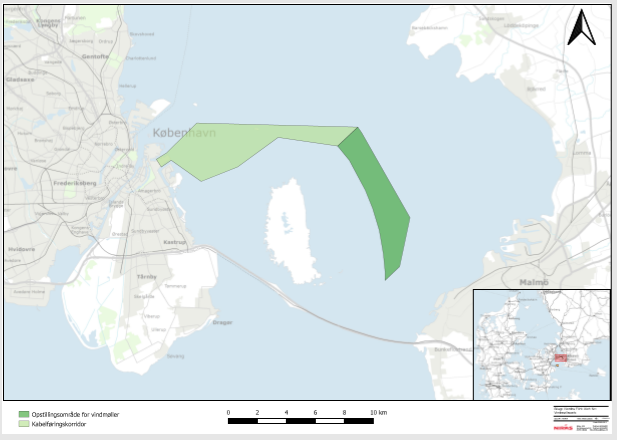 Up to 160 MW
Up to 250 MW
Park capacity
Cable corridor
WTGs
4 - 10 MW
Project area
~2,6 - 17 m
~11 - 20 m
Water depths
8,2 m/s
8,9 m/s
Mean wind
@ 120m
~14 km
~17 km
Distance to shore
AFLANDSHAGE
Max 220
Lowest 20 m
Tip height
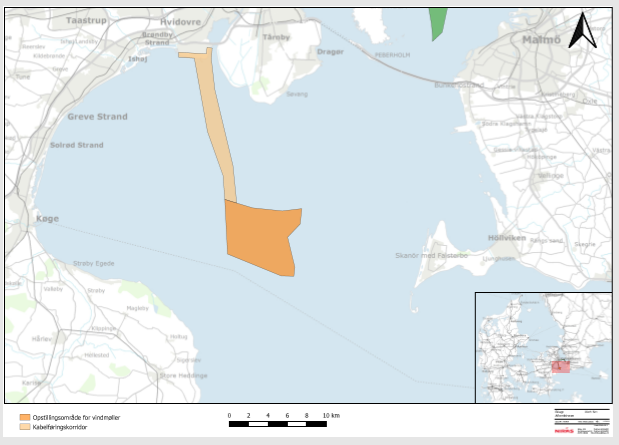 Gravity or monopile
(interface level: 3,7 - 4,0 m)
Foundations
Cable corridor
At Amager Power Plant
Close to Avedøre Power Plant
Grid connection point
Cables
(no OSS)
33 kV (~85 km)
66 kV  (~55 km)
33 kV (~160 km) 66 kV  (~90 km)
Project area
O&M hub
TBD / CTV
4
HOFOR‘s objective is to run a lean and efficient project
Known
technology
The project shall be built with known and reliable technology
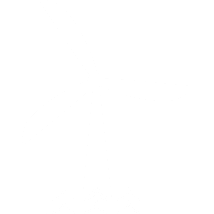 Competency
& delivery
focused
With a lean and efficient project delivery model, HOFOR relies on competent/ expert suppliers – whom will have freedom to focus on delivering their scope
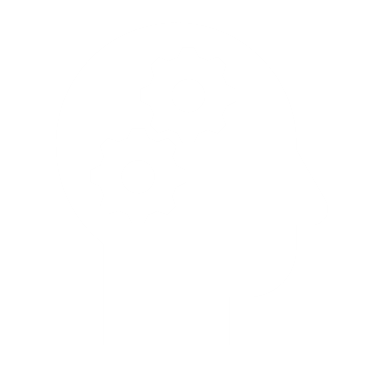 Limited
interfaces
To achieve a lean and efficient project execution, HOFOR focuses on limiting the number of interface in the project
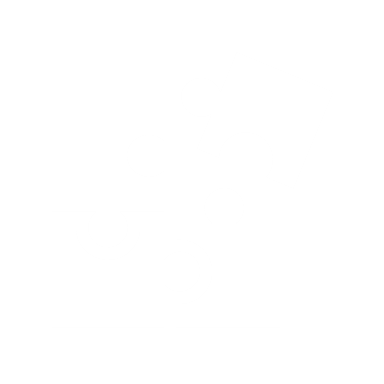 5
17/12/2020
In Denmark, Energinet.dk owns the grid from 132 kV - projects connect directly to the grid
HOFOR
HOFOR shall provide an area for the transformer station, construct the building, and deliver the switch gear.
HOFOR is responsible to transform from 33/66 kV to 132 kV and connect to existing grid in Energinet’s 132 kV station.
Maintenance of cables and switch gear up to the connection point is HOFOR’s responsibility (marked with red line)
6
17/12/2020
Export cable corridor for NFL to Energinet.dk’s 132kV station at Amagerværket (power plant owned by HOFOR)
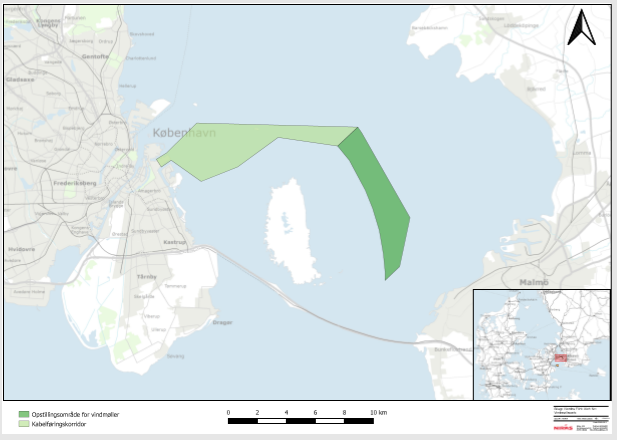 Cable corridor
Cable corridor in blue
Connection point red dot
Project area
Since Amagerværket is owned by HOFOR, the transformer station can be build on the premises

Energinet.dk is working towards establishing grid connection in 2023

2-4 cables to shore depending on number of WTGs & voltage levels

Potential cable crossings near land fall (export cable Middelgrunden Offshore Wind Farm) and in case Energinet.dk installs a 132 kV sea cable from Amager power plant to Svanemølle power plant
7
17/12/2020
Indsæt præsentationstitel via Sidehoved & Sidefod
Nordre Flint – preliminary cable scenarios (no OSS)
28 x ~5 MW WTGs
4 landfall cables
Spare cables not included
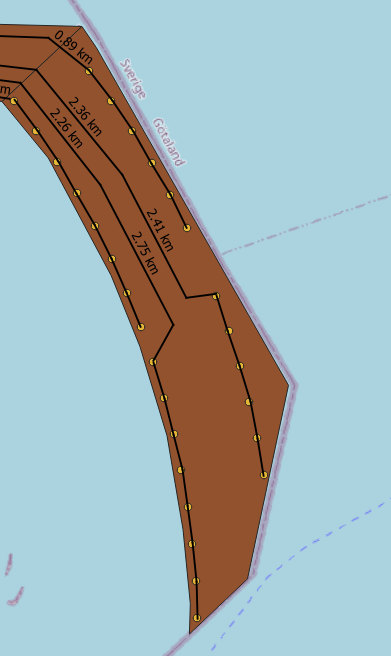 33 kV
Preliminary assumption regarding burial depth is  1 to 1,5 m

Due to hard soil conditions, rock-dumping may be required for ~10% of the cables
66 kV
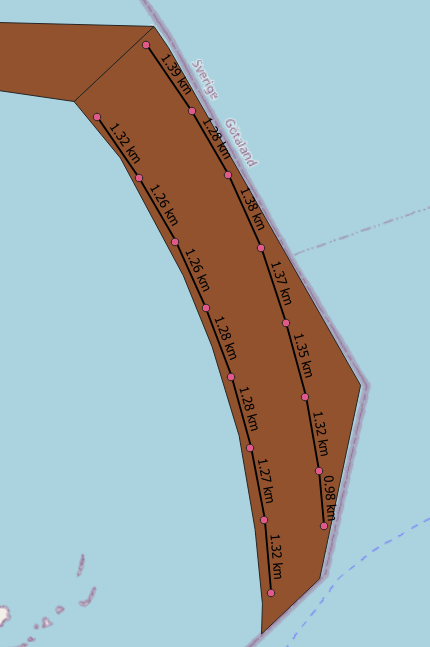 16 x 10 MW WTGs
2 landfall cables
Spare cables not included
8
17/12/2020
Export cable corridor for AHA to Energinet.dk’s 132kV station near Avedøreværket (power plant)
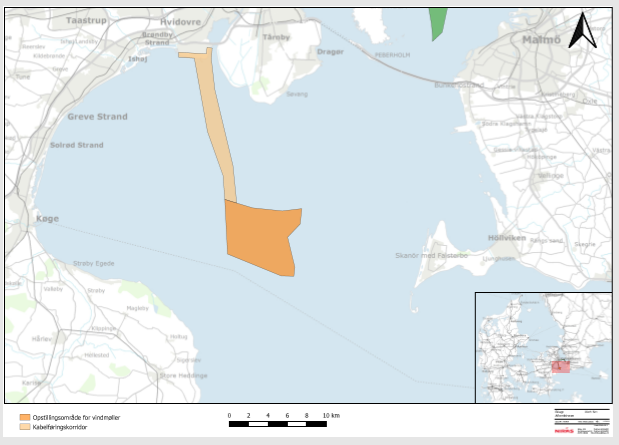 Preliminary and indicative location of onshore substation
Cable corridor
Project area
Transformer station cannot be build on the premises of Avedøreværket

Suitable onshore area identified in the vicinity of Avedøreværket - negotiations with land owners are progressing well

Energinet.dk is working towards establishing grid connection in 2023

3-6 cables to shore depending on number of WTGs & voltage levels

Two cables crossings (TDC and Global Connect) on the way to shore
Cable corridor in green
Connection point red dot
9
17/12/2020
x
Aflandshage – preliminary cable scenarios (no OSS)
44 x ~5 MW WTGs
6 landfall cables
Spare cables not included
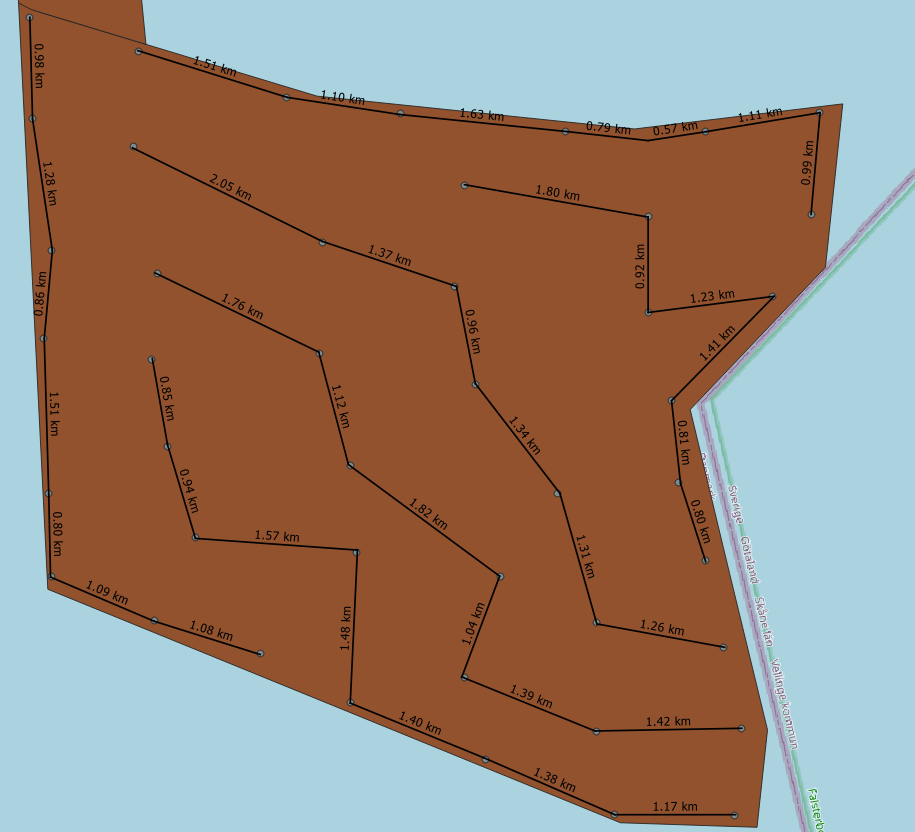 33 kV
Preliminary assumption regarding burial depth is  1 to 1,5 m

Due to hard soil conditions, rock-dumping may be required for ~10% of the cables
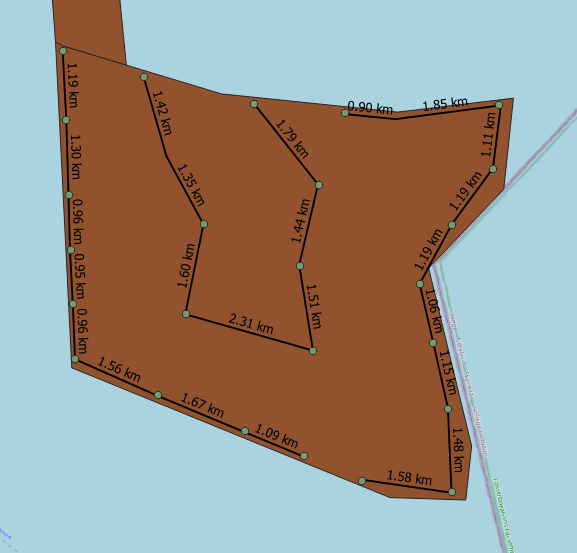 66 kV
25 x 10 MW WTGs
3 landfall cables
Spare cables not included
10
17/12/2020
The transformer station is expected to be build on a 1000 m2 area with a size of 360 m2*
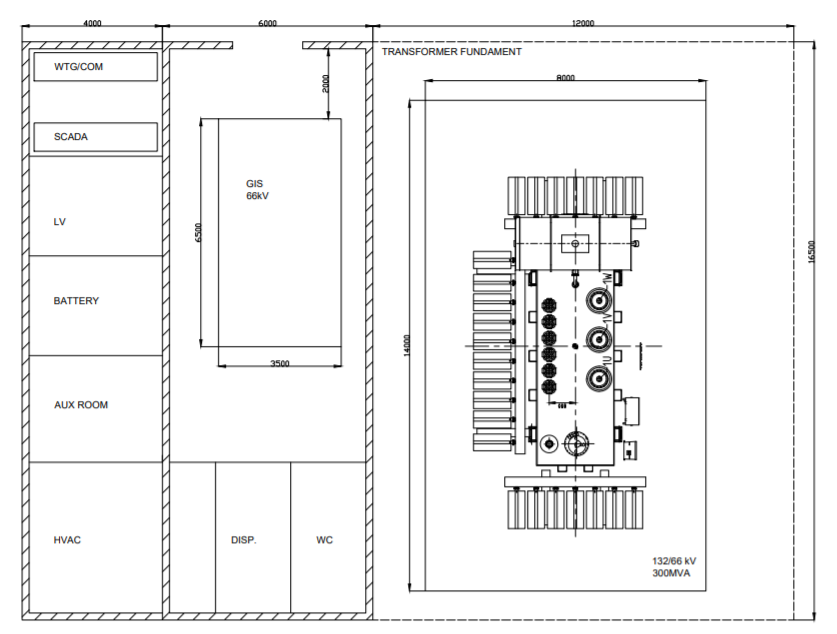 11
17/12/2020
*plus potentially a reactive compensator bank (40 m2)